আজকের ক্লাসে সবাইকে স্বাগতম
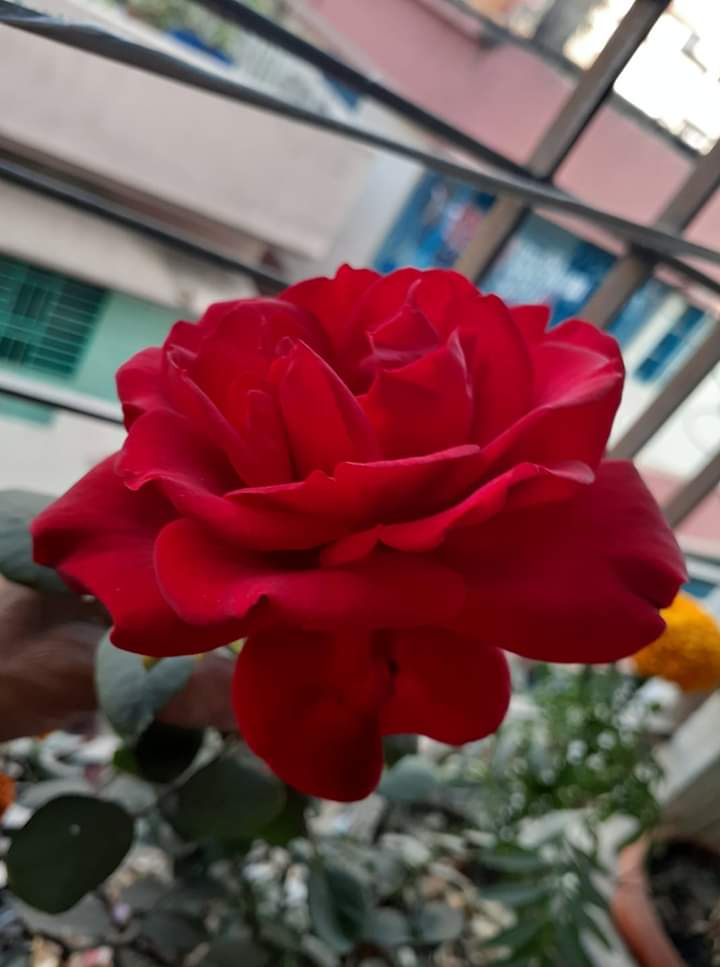 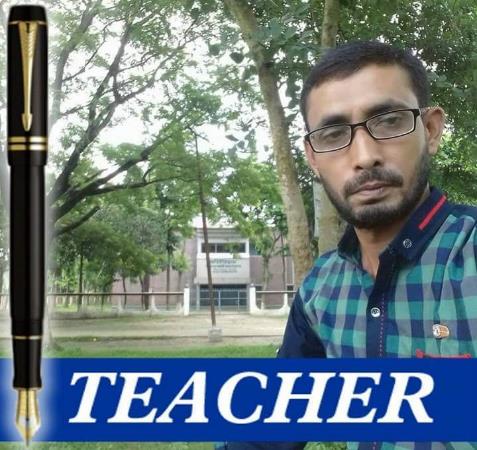 পরিচিতি
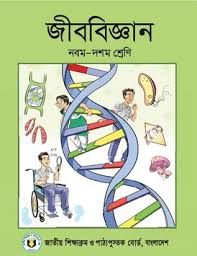 মোঃ লতিফুল কবির (টনিক)
সহকারী শিক্ষক ( কৃষি শিক্ষা )
শ্যাম্পুর আলিম মাদ্রাসা,সিরাজগঞ্জ সদর, সিরাজগঞ্জ
LKtonic1978@gmail.com
শ্রেনি: নবম-দশম
বিষয়: জীববিজ্ঞান 
                 অধ্যায়: ত্রয়োদশ (জীবের পরিবেশ)
সময়: ৫০ মিনিট
        তারিখ: ০৬-০৮-২০২০ খ্রি:
নিচের চিত্রে আমরা কিসের ছবি দেখতে পাচ্ছি?
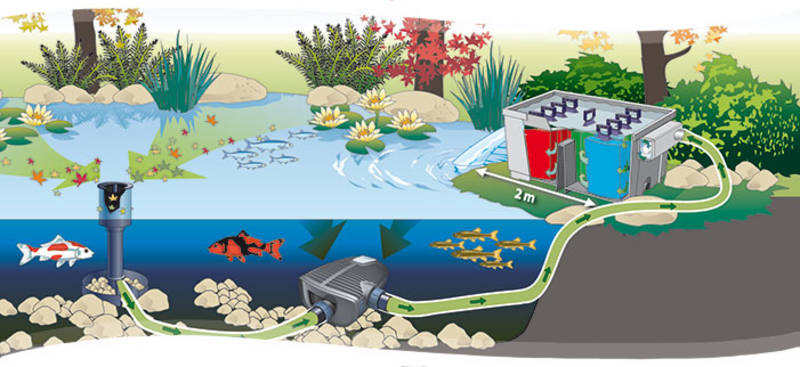 উপরের চিত্রে আমরা কিসের ছবি দেখতে পাচ্ছি?
আজকের পাঠের বিষয়-
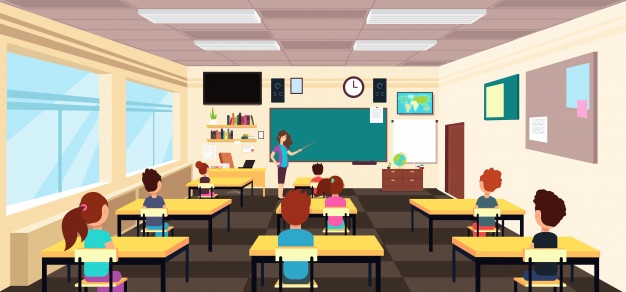 বাস্তুতন্ত্র
শিখনফল
১. বাস্তুতন্ত্র কী তা বলতে পারে;
২. বাস্তুতন্ত্রের বিভিন্ন উপাদানসমূহের নাম বলতে পারবে;
৩. একটি পুকুরের বাস্তুতন্ত্রের সচিত্র বর্ণনা করতে পারবে।
বাস্তুতন্ত্র
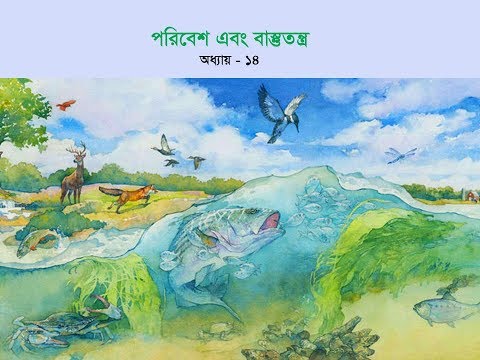 বাস্তুতন্ত্র বলতে ভূপৃষ্ঠের এমন কোনো একককে বোঝায় যেখানে জড়, উৎপাদনকারী সবুজ উদ্ভিদ, খাদ্যের জন্য উদ্ভিদের উপর নির্ভরশীল কিছু প্রাণী এবং মৃত জীবদেহ পরিবেশে মিশিয়ে দেওয়ার জন্য অনুজীব আছে এবং এসব উপাদানের মধ্যে যথাযথ আন্তঃসম্পর্ক বর্তমান।
একক কাজ
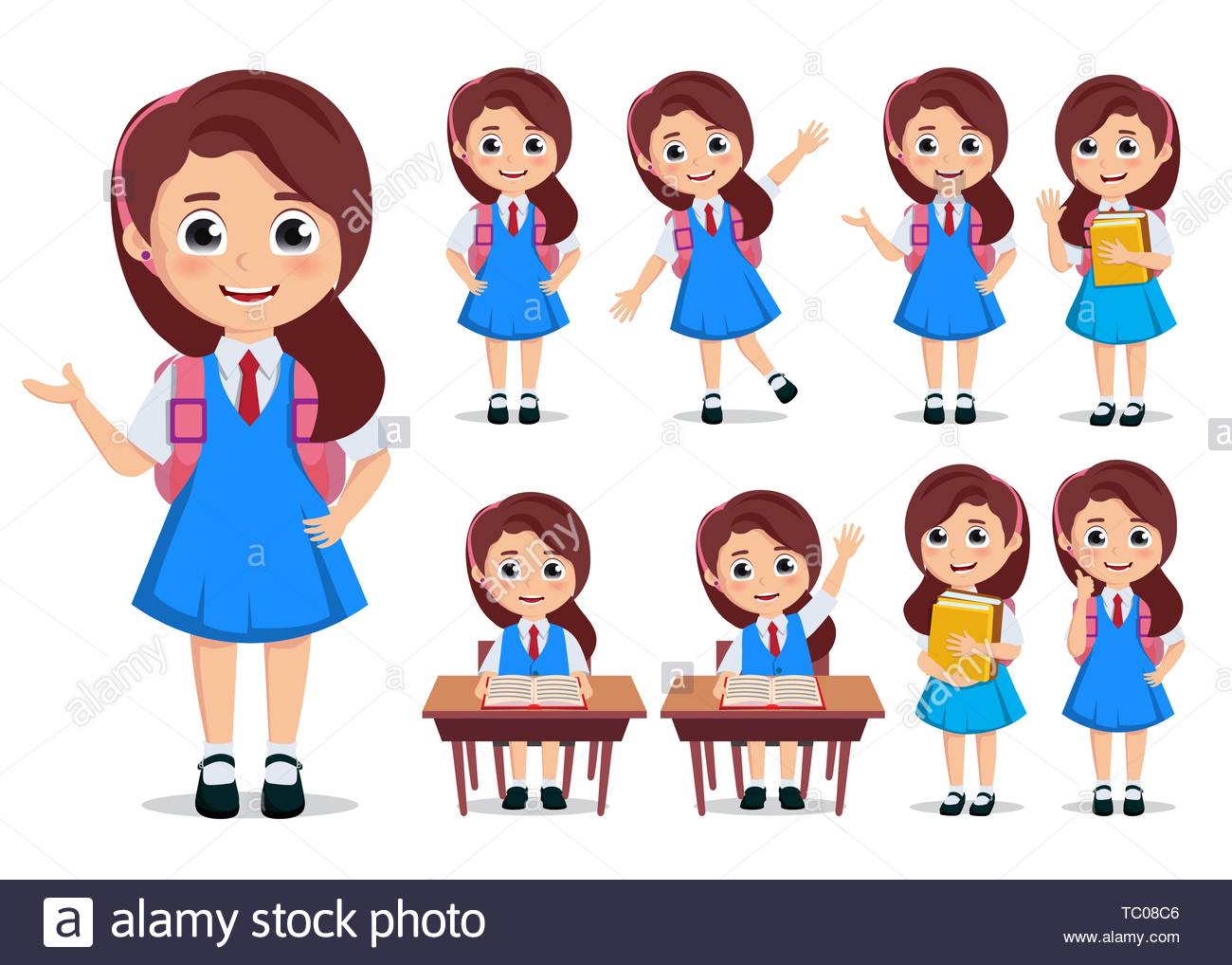 বাস্তুতন্ত্র বলতে কী বোঝায়?
বাস্তুতন্ত্রের উপাদানসমূহ যথাঃ
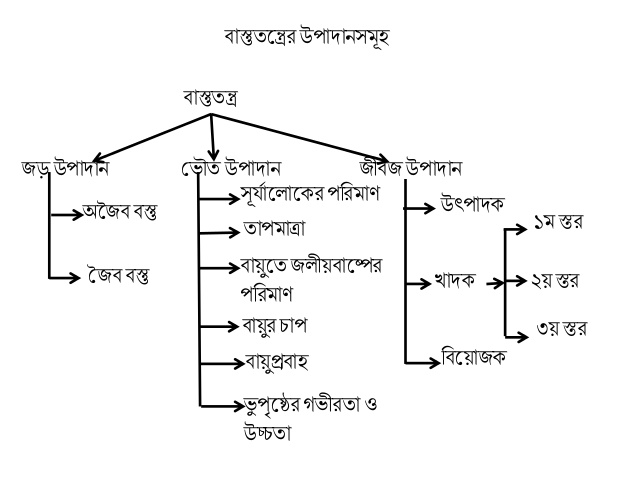 একটি পুকুরের বাস্তুতন্ত্রের সচিত্র
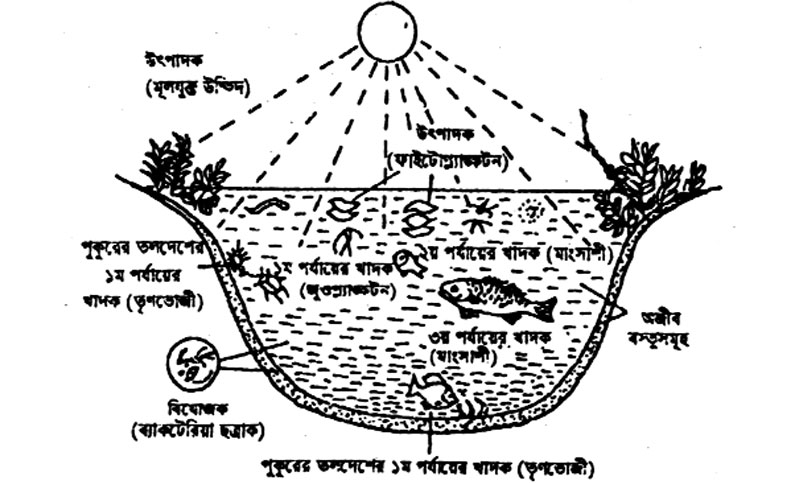 উৎপাদক
উৎপাদক
সালোকসংশ্লেষণ প্রক্রিয়ায় নিজের খাদ্য তৈরি করতে পারে এ সমস্ত উদ্ভিদকে উৎপাদক বলে।
একটি পুকুরের বাস্তুতন্ত্রের সচিত্র
খাদক
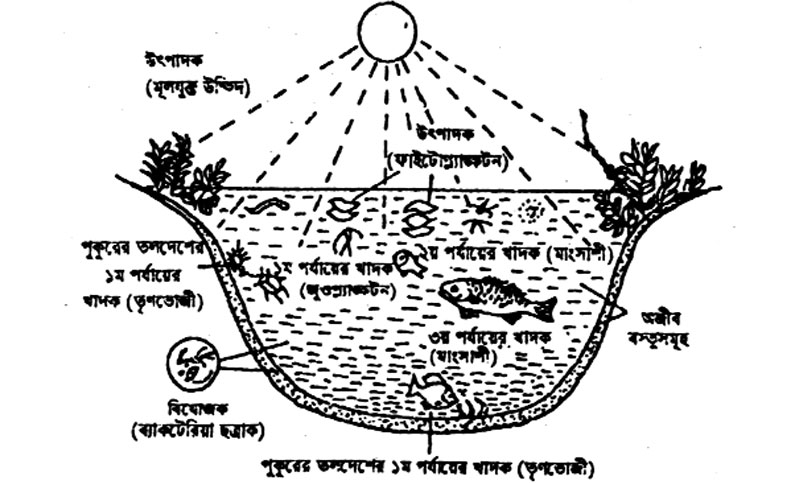 বাস্তুতন্ত্রে যে সব উপাদান উৎপাদকের তৈরি খাদ্য উপাদানের উপর নির্ভরশীল সেসব 
জীবকে খাদক বলে।
একটি পুকুরের বাস্তুতন্ত্রের সচিত্র
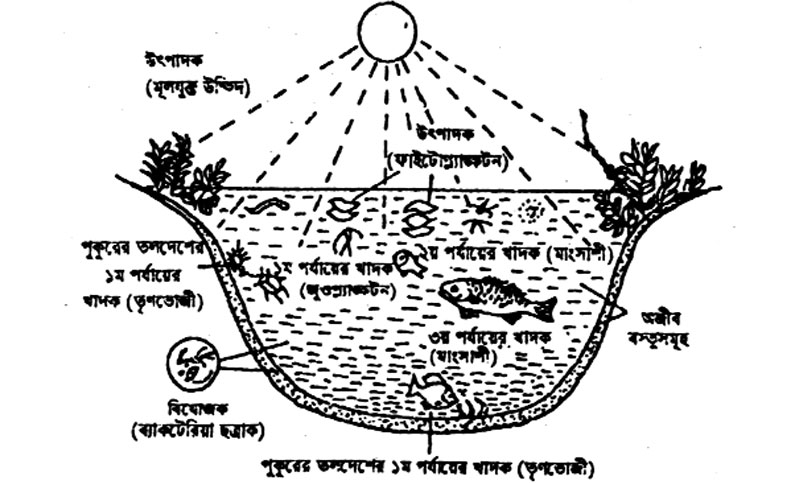 বিয়োজক
কোনো বাস্তুতন্ত্রে মৃত জীবের কলাভুক্ত জটিল জৈব যৌগগুলোকে বিশ্লিষ্ট বা বিয়োজিত করে তা থেকে কিছু অংশ নিজেরা শোষণ করে এবং বাকি অংশের জটিল যৌগগুলোকে ভেঙে সরল জৈব যৌগে পরিণত করে পরিবেশে ফিরিয়ে দেয় তাকে বিয়োজক বলে ।
মূল্যায়ন
১. বাস্তুতন্ত্রের দুইটি উৎপাদকের নাম বলো।
২. বাস্তুতন্ত্রের  দুইটি  খাদকের নাম বলো।
৩. বাস্তুতন্ত্রের একটি বিয়োজকের নাম বলো।
বাড়ির কাজ
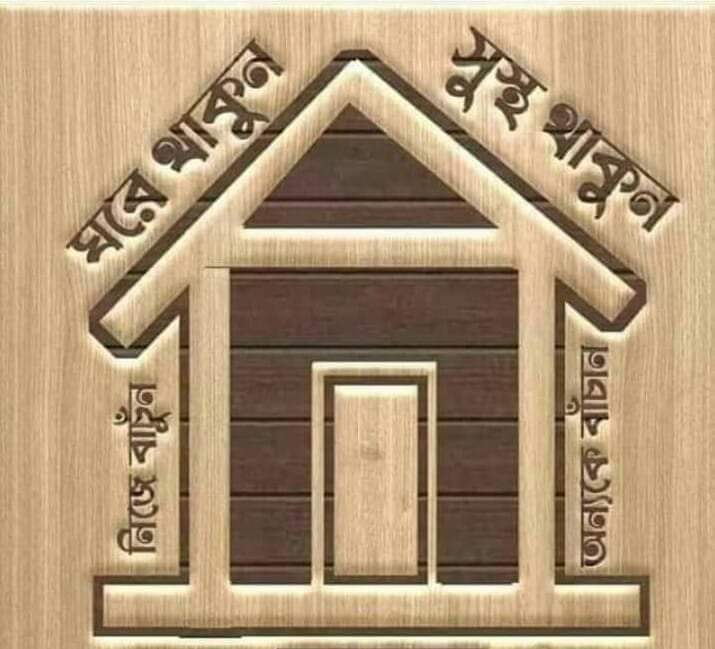 বাস্তুতন্ত্রের বিভিন্ন উপাদানসমূহ থেকে ১৫টা বহুনির্বাচনী প্রশ্ন উত্তরসহ 
    লিখে নিয়ে আসবে।
আজকের ক্লাসে সবাইকে ধন্যবাদ
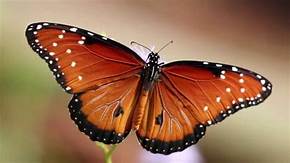